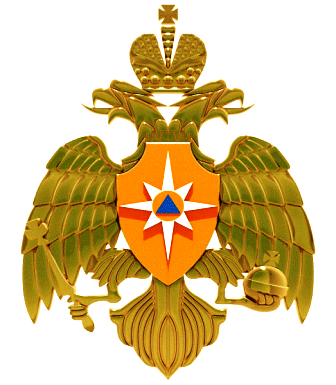 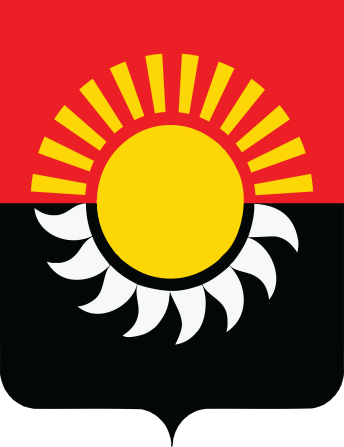 ПАСПОРТ
 Единой дежурно-диспетчерской службы
Осинниковского городского округа
 Кемеровской области – Кузбасса
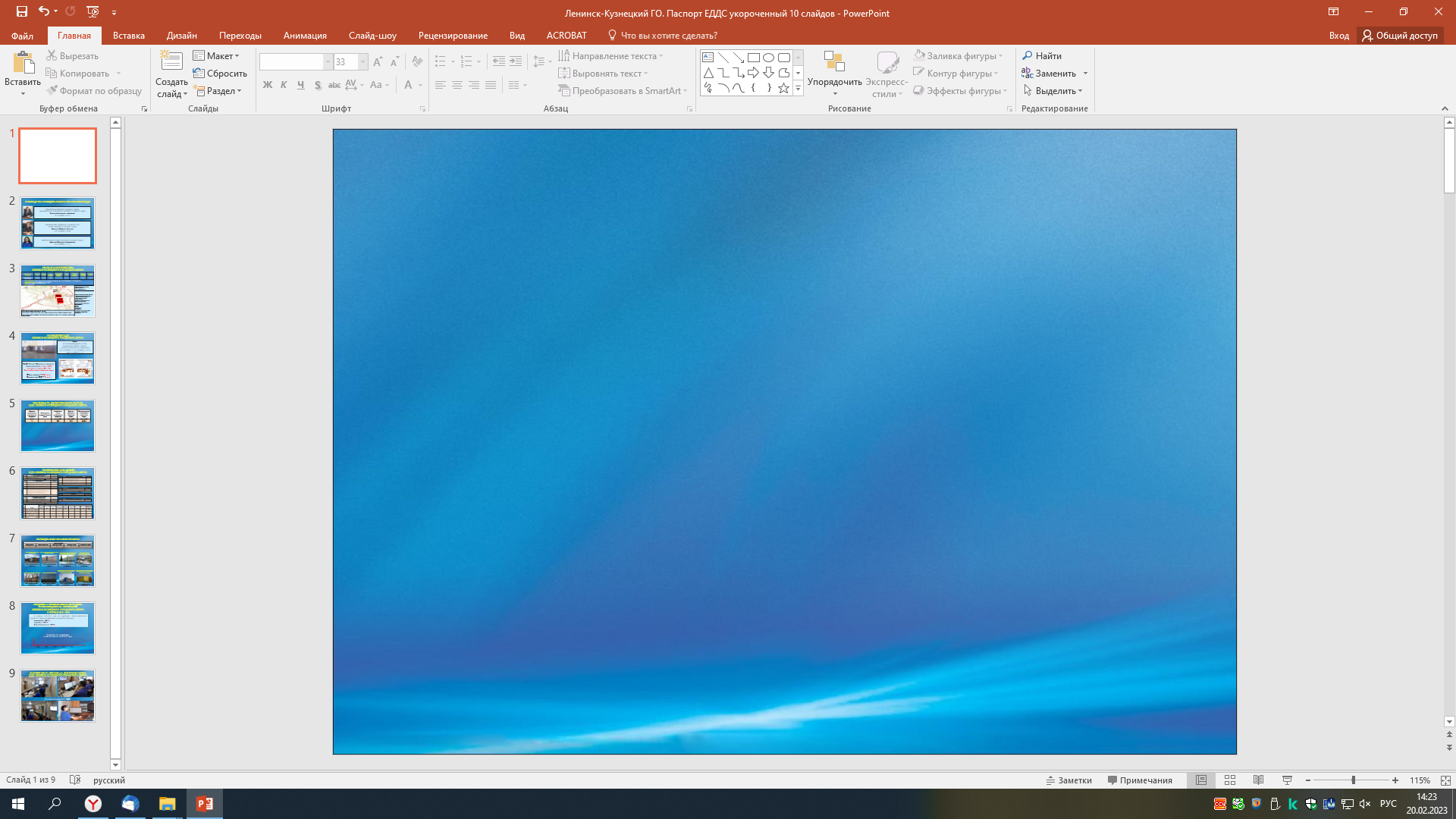 РУКОВОДСТВО МУНИЦИПАЛЬНОГО ОБРАЗОВАНИЯ И ЕДДС
Глава Администрации Осинниковского городского округа – 
председатель КЧС и ОПБ 
Романов Игорь Васильевич
тел: 8(38471) 4-33-46
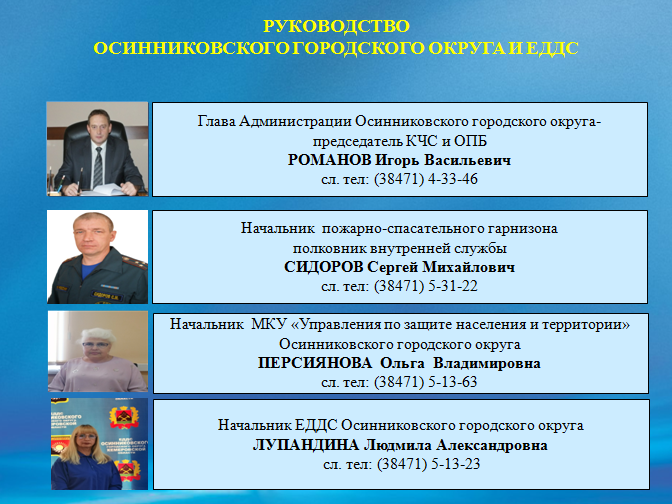 Начальник МКУ «Управление по защите населения и территории»
Осинниковского городского округа
Персиянова Ольга Владимировна
тел: 8(38471) 5-13-63
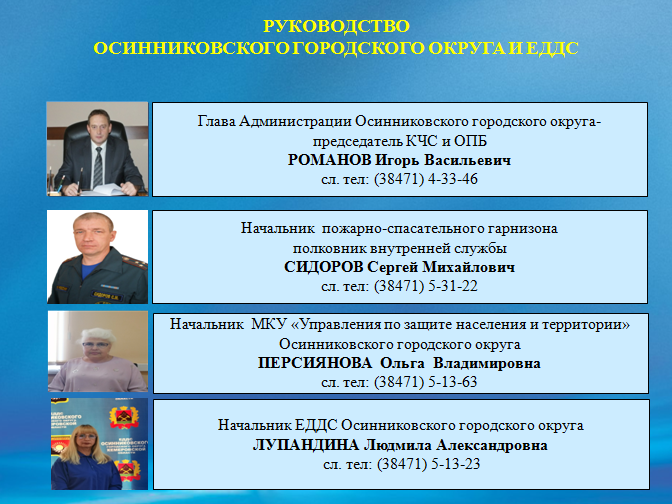 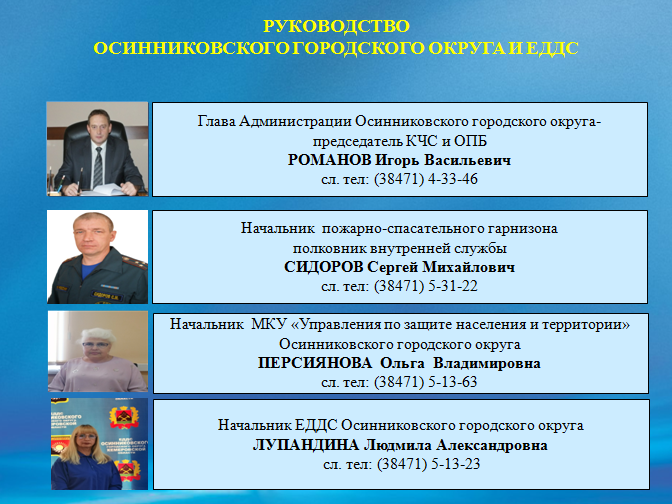 Начальник ЕДДС Осинниковского городского округа
Лупандина Людмила Александровна
 тел: 8(38471) 5-13-23
2
КРАТКАЯ  ХАРАКТЕРИСТИКА ОСИННИКОВСКОГО ГОРОДСКОГО ОКРУГА
ГУ МЧС
1 ОП
1- ПСЧ
12 ПСО ФПС ГПС
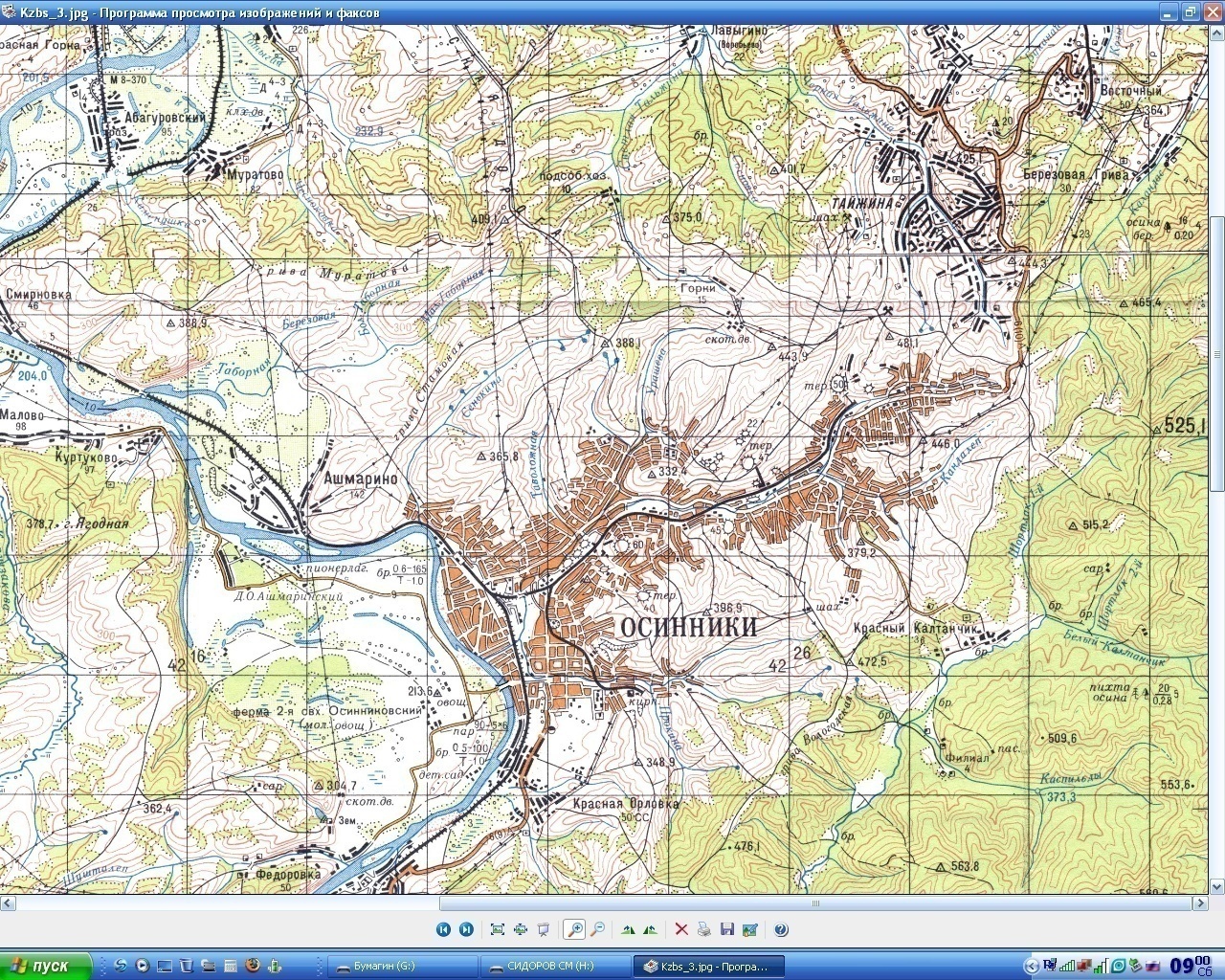 Потенциально опасные объекты: химически опасных – 3;
взрывопожароопасных – 1;
Социально значимые объекты/в том числе с круглосуточным пребыванием людей: 
 общеобразовательные школы – 8;
 высшие учебные заведения – 0;
 детские сады – 18;
 учреждения здравоохранения – 4,
из них:
муниципальных – 4 ( 4 больниц на 132 коек);
областного подчинения: 0
прочих – 0
 театры – 0;
 музеи – 1;
 кинотеатры – 1;
 библиотеки – 2;
- объекты религиозного культа:  
храм-1, церкви-3 (православные)
Мечеть-1 (мусульманская)
Новокузнецкий район
ОСИННИКИ
3
РАЗМЕЩЕНИЕ ЕДДС ОСИННИКОВСКОГО ГОРОДСКОГО ОКРУГА
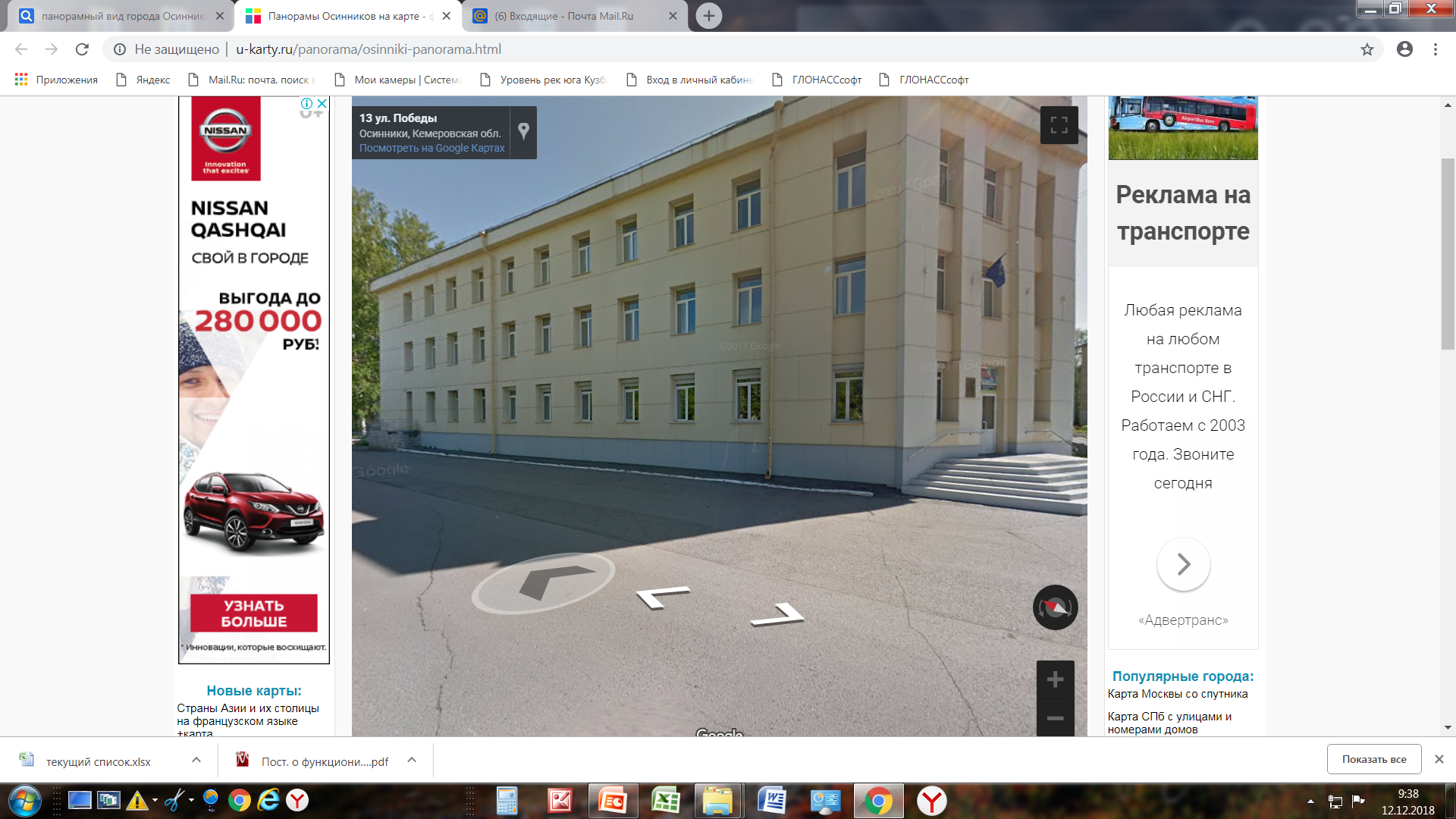 Адрес: 
Российская Федерация, 652811 
Кемеровской области – Кузбасса, 
г. Осинники, ул. Победы,13
эл. адрес: muzuks@mail.ru
тел. 8 (38471) 5-13-23; 8 (38471) 5-13-27;
  факс - 8(38471) 5-13-27
ЕДДС Осинниковского городского округа
 находится 
на втором этаже здания, 
по ул. Победы, д. 13

Общая площадь - 132,5 кв.м.
Площадь зала ОДС – 50,0 кв. м.
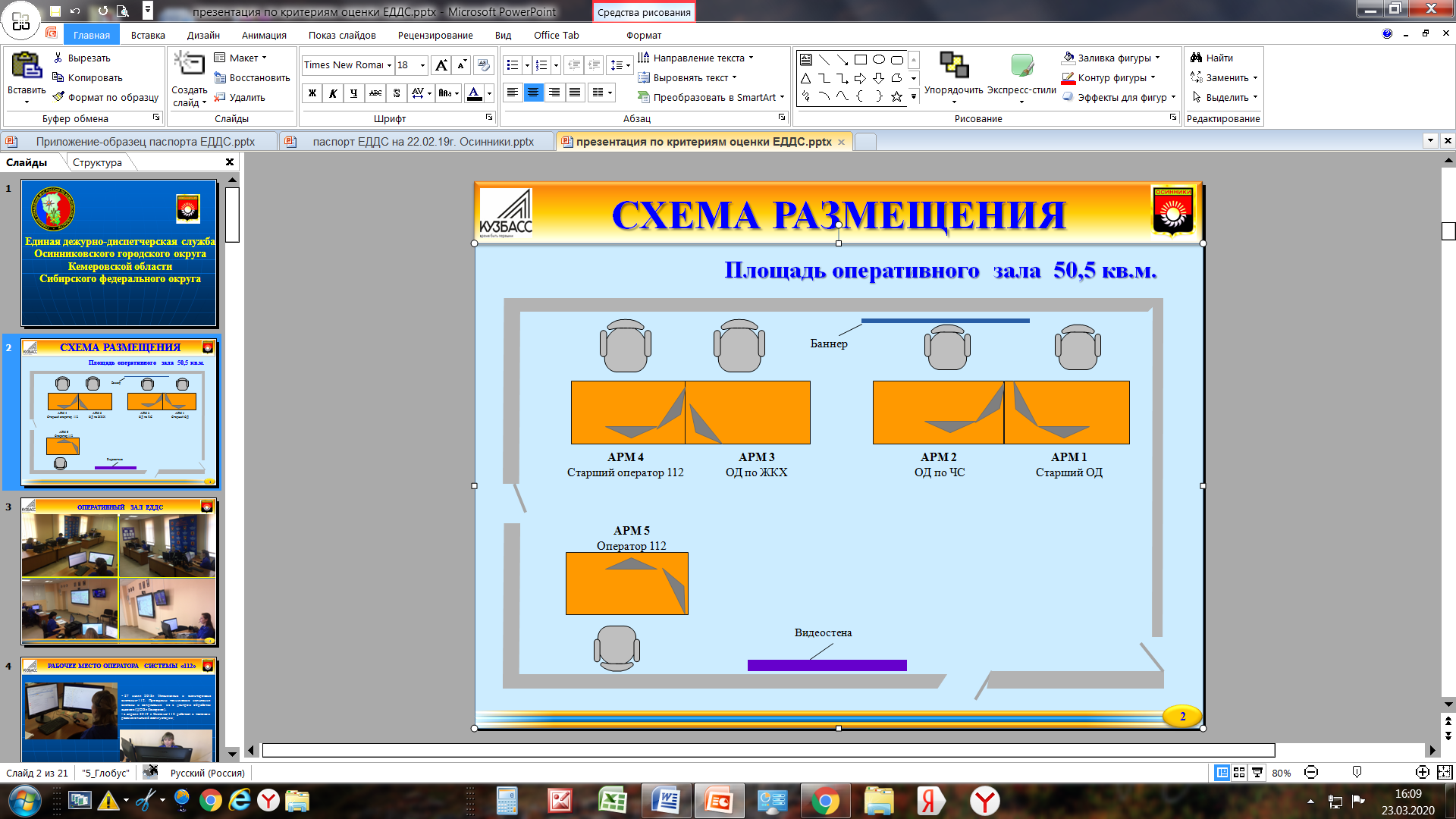 4
ЧИСЛЕННОСТЬ ДИСПЕТЧЕРСКОГО СОСТАВА ЕДДС ОСИННИКОВСКОГО ГОРОДСКОГО ОКРУГА
5
ТЕХНИЧЕСКОЕ ОСНАЩЕНИЕ И ПРОГРАММНОЕ ОБЕСПЕЧЕНИЕ ЕДДС ОСИННИКОВСКОГО ГОРОДСКОГО ОКРУГА
6
ПОТЕНЦИАЛЬНО ОПАСНЫЕ ОБЪЕКТЫ
ООО «Водоканал» Водозабор №1
ООО «Водоканал» Очистные сооружения
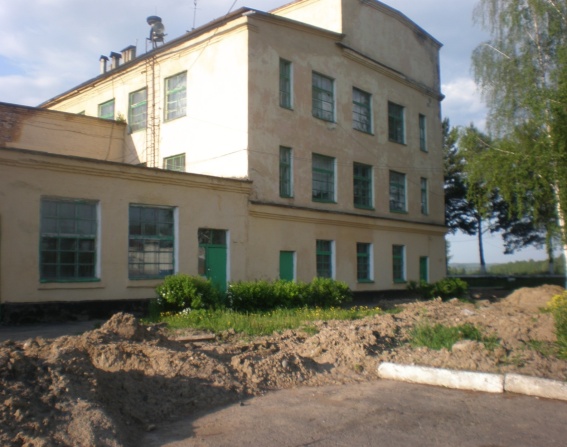 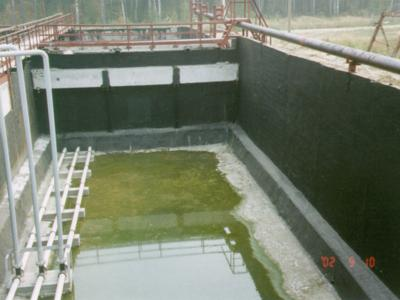 ОАО РУК Ф-л  ш. «Осинниковская»
ООО «Водоканал» Водозабор №2
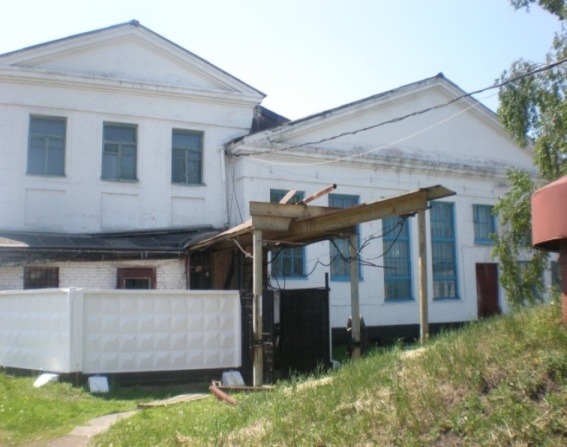 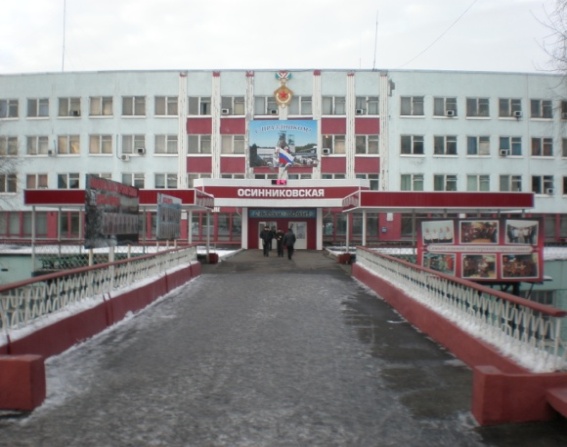 7
СВЕДЕНИЯ О ЧРЕЗВЫЧАЙНЫХ СИТУАЦИЯХ, 
ПРОИЗОШЕДШИХ НА ТЕРРИТОРИИ  
ОСИННИКОВСКОГО ГОРОДСКОГО ОКРУГА
В ПЕРИОД  2017 - 2022
В период 2017-2022года на территории Осинниковского городского округа произошла 1 чрезвычайная ситуация: 
техногенные ЧС – 0; 
природные ЧС – 0; 
биолого-социальные ЧС – 0.
8
РАБОЧИЕ МЕСТА ПЕРСОНАЛА ДЕЖУРНОЙ СМЕНЫ  
ЕДДС ОСИННИКОВСКОГО ГОРОДСКОГО ОКРУГА
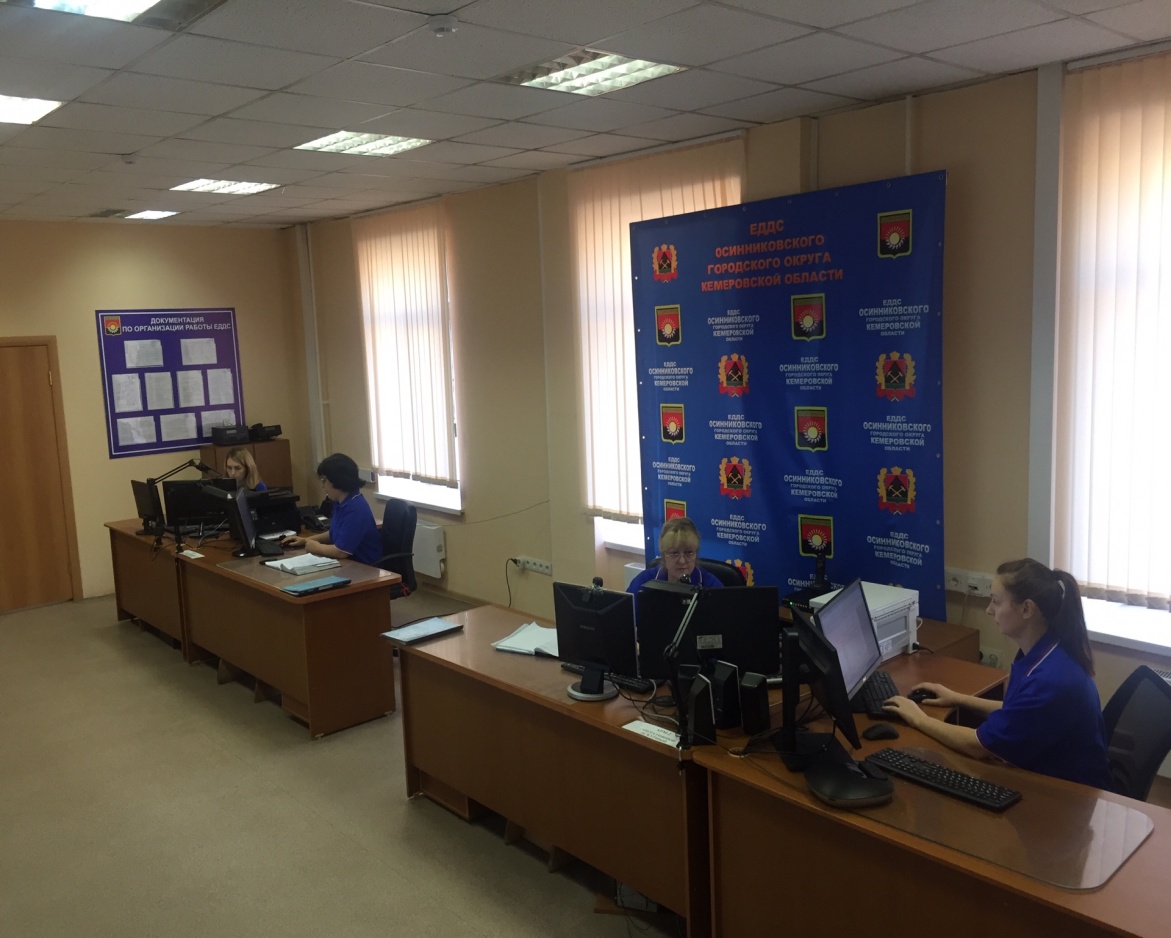 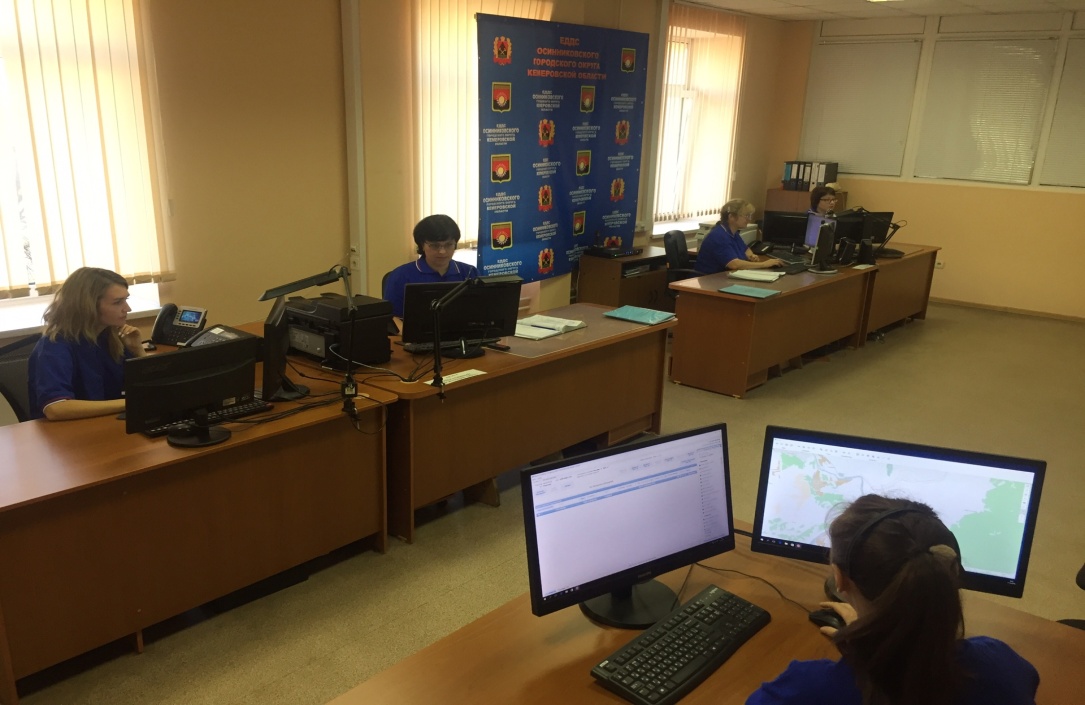 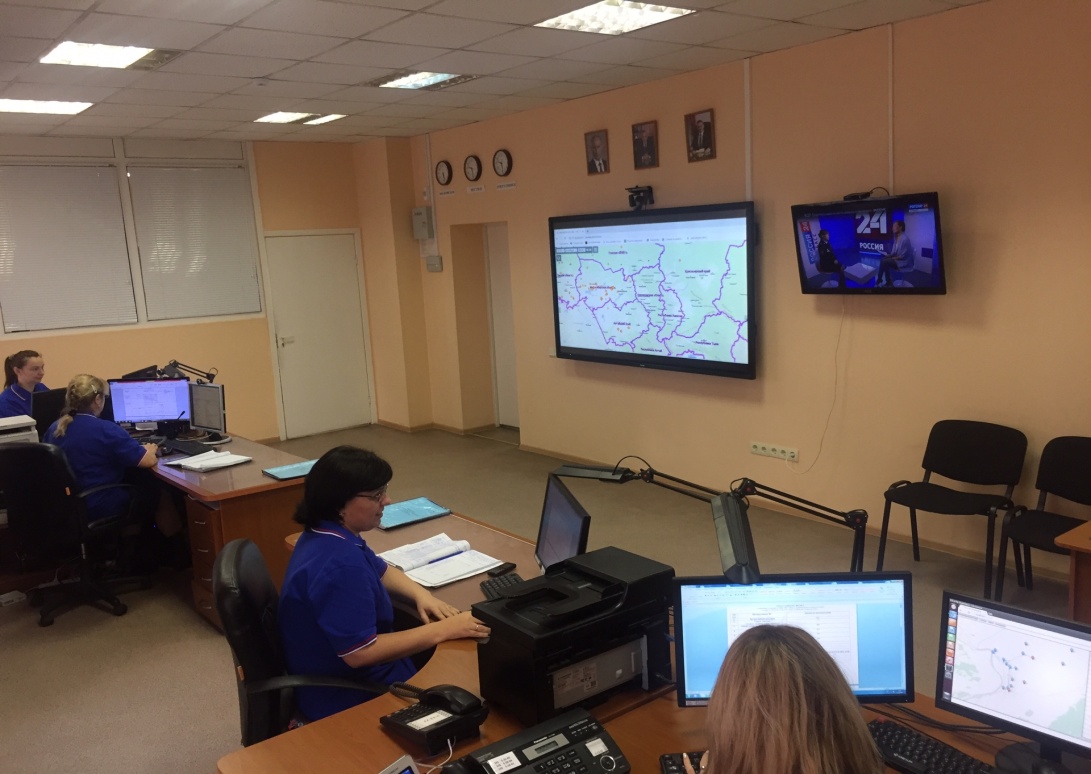 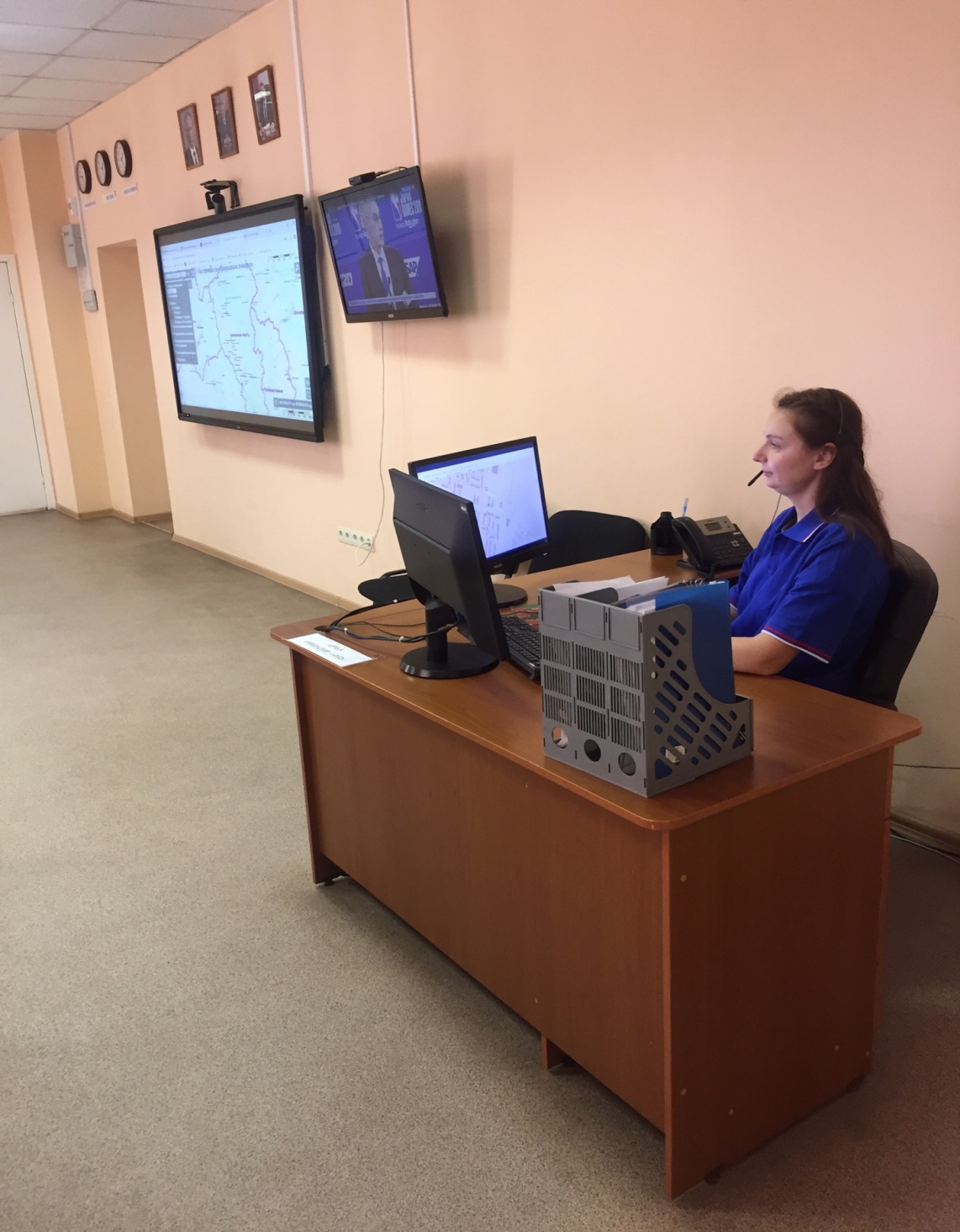 9